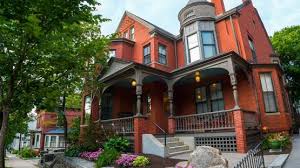 Community Project : The Foundation HouseCassidy McCusker
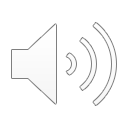 Their Background
Located in Portland, Maine
Behavioral, emotional, and mental health needs
Specialize in relapse prevention & follow 12-step program
Structure and accountability, designed to prepare for independent living
Patrick Babcock started the Foundation to honor his close friend Peter Kellerman
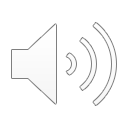 What They Believe
Bridge between treatment and living a sober real life
Teaches how to live a life in recovery and join a sober community
Teaches them how to everyday tasks sober
Encourage natural consequences to lead to growth
Foxhole  crated a safe, sober environment where a community and brotherhood can be formed in order to overcome their addiction together
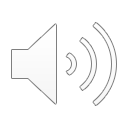 Elizabeth Toner
Licensed clinical social worker
Bachelor’s degree in social work from UMaine in ‘09
Took 2 years off and worked at Child Protective Services with DHS
Masters degree in social work from UMaine in ‘13
Worked at Acadia, in community mental health, and now works in the counselling center at UMaine
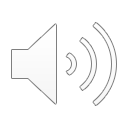 LCSW experience
Worked at intensive outpatient at Acadia
Worked with those dealing with strictly mental health issues, strictly addiction issues, and well as those experiencing issues with both things at the same time
Spent time working with mental health in the community
Realized that she really enjoys working with adults, versus with children like her original plan
Now works at the counselling center at UMaine and has really enjoyed helping people as they are beginning to become their own person
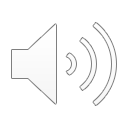